Figure 2. Experimental set-up during HFS. (A) Top: stimulation intensity was normalized by placing the stimulation ...
Cereb Cortex, Volume 24, Issue 9, September 2014, Pages 2522–2532, https://doi.org/10.1093/cercor/bht109
The content of this slide may be subject to copyright: please see the slide notes for details.
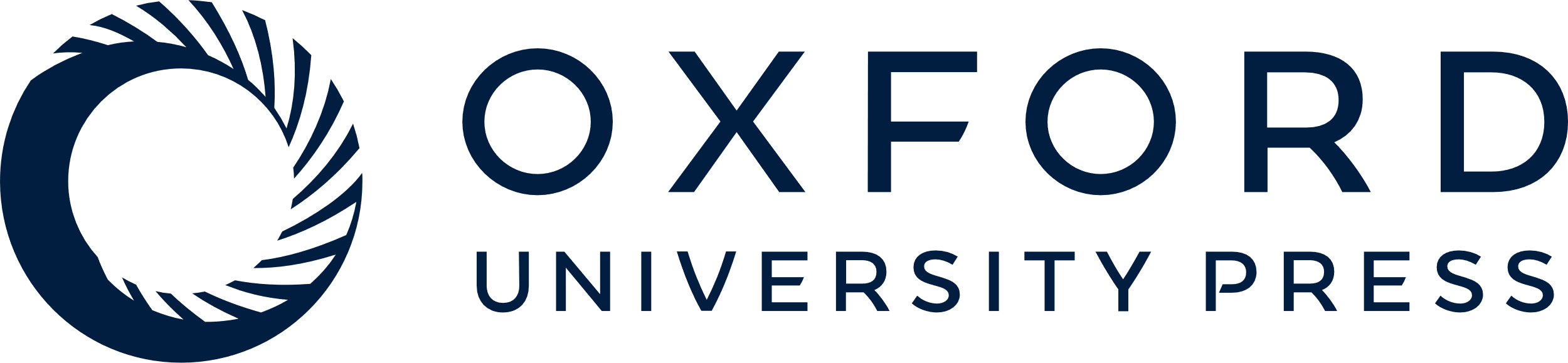 [Speaker Notes: Figure 2. Experimental set-up during HFS. (A) Top: stimulation intensity was normalized by placing the stimulation electrode 50 μm from the patched pyramidal neuron (PY) and by adjusting the intensity of stimulation to yield an eIPSC of 2–3 times the size of the average sIPSC amplitude. Bottom: the electrode was then moved to a location <5 μm from the patched soma and recording was initiated. (B) Stimulation consisted of a train of 40 pulses, each of 50 µs duration, in 0.8 s (50 Hz). eIPSCs were recorded and followed by measurement of sIPSCs 5 s after the last eIPSC of each HFS train.


Unless provided in the caption above, the following copyright applies to the content of this slide: © The Author 2013. Published by Oxford University Press. All rights reserved. For Permissions, please e-mail: journals.permissions@oup.com]